Isaiah Berlin
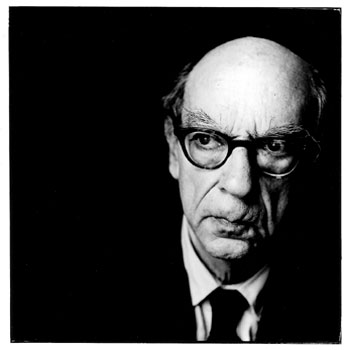 Velká témata současné politické filosofie
1
Kdo je liberál?
ten, kdo věří ve svobodu

 od klasického k sociálnímu liberalismu
Velká témata současné politické filosofie
2
Berlinova filosofie
nejen politická filosofie, ale i filosofie poznání a 	sociálních věd

 kritika positivismu

 historie idejí
Velká témata současné politické filosofie
3
Dva pojmy svobody
negativní svoboda 
 pozitivní svoboda
 ústup do vnitřní pevnosti
 seberealizace
 Sarastrův chrám
 úsilí o společenské postavení
 svoboda a suverenita
Velká témata současné politické filosofie
4
Dva pojmy svobody
negativní svoboda 
 pozitivní svoboda
 ústup do vnitřní pevnosti
 seberealizace
 Sarastrův chrám
 úsilí o společenské postavení
 svoboda a suverenita
Velká témata současné politické filosofie
5
Negativní svoboda
nezasahování/nevměšování

 prostor svobody nemůže být neomezený

 mnohost lidských cílů

 ad Mill:
Velká témata současné politické filosofie
6
Dva pojmy svobody
negativní svoboda 
 pozitivní svoboda
 ústup do vnitřní pevnosti
 seberealizace
 Sarastrův chrám
 úsilí o společenské postavení
 svoboda a suverenita
Velká témata současné politické filosofie
7
Pozitivní svoboda
kdo mi vládne, kdo mi říká, co ne/mám dělat? 

 touha být svým pánem (autonomie)

 argument kluzkého svahu

 vyšší a nižší já
Velká témata současné politické filosofie
8
Dva pojmy svobody
negativní svoboda 
 pozitivní svoboda
 ústup do vnitřní pevnosti
 seberealizace
 Sarastrův chrám
 úsilí o společenské postavení
 svoboda a suverenita
Velká témata současné politické filosofie
9
Ústup do vnitřní svobody
osvobození se od žádostí: stoický ideál


 asketické popření sebe sama X svoboda
Velká témata současné politické filosofie
10
Dva pojmy svobody
negativní svoboda 
 pozitivní svoboda
 ústup do vnitřní pevnosti
 seberealizace
 Sarastrův chrám
 úsilí o společenské postavení
 svoboda a suverenita
Velká témata současné politické filosofie
11
Seberealizace
racionální je to, co odpovídá nutnosti věcí

 poznání osvobozuje

 dějiny a postupný růst
Velká témata současné politické filosofie
12
Dva pojmy svobody
negativní svoboda 
 pozitivní svoboda
 ústup do vnitřní pevnosti
 seberealizace
 Sarastrův chrám
 úsilí o společenské postavení
 svoboda a suverenita
Velká témata současné politické filosofie
13
Sarastrův chrám
svoboda jako racionální řízení sebe sama

 existence jednoho pravého řešení

 vláda expertů
Velká témata současné politické filosofie
14
Dva pojmy svobody
negativní svoboda 
 pozitivní svoboda
 ústup do vnitřní pevnosti
 seberealizace
 Sarastrův chrám
 úsilí o společenské postavení
 svoboda a suverenita
Velká témata současné politické filosofie
15
Úsilí o společenské postavení
potřeba být uznáván

 touha po uznání není touhou po svobodě

 organický blud
Velká témata současné politické filosofie
16
Dva pojmy svobody
negativní svoboda 
 pozitivní svoboda
 ústup do vnitřní pevnosti
 seberealizace
 Sarastrův chrám
 úsilí o společenské postavení
 svoboda a suverenita
Velká témata současné politické filosofie
17
Svoboda a suverenita
revoluce: touha po kolektivním řízení sebe 	sama

 suverenita lidu v. suverenita jednotlivců

 potřeba práv a hranic svobody
Velká témata současné politické filosofie
18
MacCallumova kritika Berlina
Triadický koncept svobody: 
  X je (není) osvobozen od Y, aby mohl dělat (nedělat, stát se, nestát se) Z

Proměnné: 
 X (aktér, subjekt svobody), Y (omezení, vměšování, překážka), Z (cíl, účel)
Velká témata současné politické filosofie
19
Negativní v. pozitivní svoboda
X: NS – individuum X PS – i kolektivita

 Y: NS – jen vnější omezení X PS – i vnitřní

 Z: NS – cokoliv, co jednotlivec může chtít X PS 	– jen něco, co je racionální, autentické, 	ctnostné
Velká témata současné politické filosofie
20
Monismus v. pluralismus
harmonizace a slučitelnost hodnot
 zdrojem intelektuálního a citového 	uspokojení
				X

 jde o metafyzickou chiméru…
 ospravedlňuje tyrany…
Velká témata současné politické filosofie
21
Monismus v. pluralismus
neslučitelnost hodnot

 uskutečnění jedněch obětováním druhých

 nutnost volby

 pluralismus je pravdivější a humánnější
Velká témata současné politické filosofie
22
Monismus v. pluralismus
konflikt mezi hodnotami usměrňován tak, 	aby nedošlo k extrémům utrpení

 pluralismus argumentem pro svobodu

 je pluralismus relativismem?
Velká témata současné politické filosofie
23
Monismus v. pluralismus
konflikt mezi hodnotami usměrňován tak, 	aby nedošlo k extrémům utrpení

 pluralismus argumentem pro svobodu

 je pluralismus relativismem?
Velká témata současné politické filosofie
24
Nesouměřitelnost hodnot (Gray)
hodnoty nelze srovnávat na základě jejich 	celkové hodnoty

 hodnotový pluralismus se nesnaží učinit 	všechny formy dobra souměřitelnými

 není ale relativismem, ani subjektivismem

 kritika hodnotového pluralismu (Gaus)
Velká témata současné politické filosofie
25